Position-Time 
Graphs
Position-Time Graphs
In math classes you have examined graphs and determined information about different patterns.  You have also taken patterns and graphed them.
We will do the same here to help us analyze motion in the Kinematics unit.  This is a very powerful tool – the equations for this unit are derived from graphs.
Position-Time Graphs
The easiest graph to analyze is the position-time graph.  For all position-time graphs, time is the independent variable (along the horizontal axis) and position is the dependent variable (along the vertical axis).
For a position-time graph there are only two skills needed to properly analyze the graph:
Reading values off the graph.
Finding the slope of the graph.
Position-Time Graphs
The easiest graph to analyze is the position-time graph.  For all position-time graphs, time is the independent variable (along the horizontal axis) and position is the dependent variable (along the vertical axis).
For a position-time graph there are only two skills needed to properly analyze the graph:
Reading values off the graph.
Finding the slope of the graph.
Position-Time Graphs
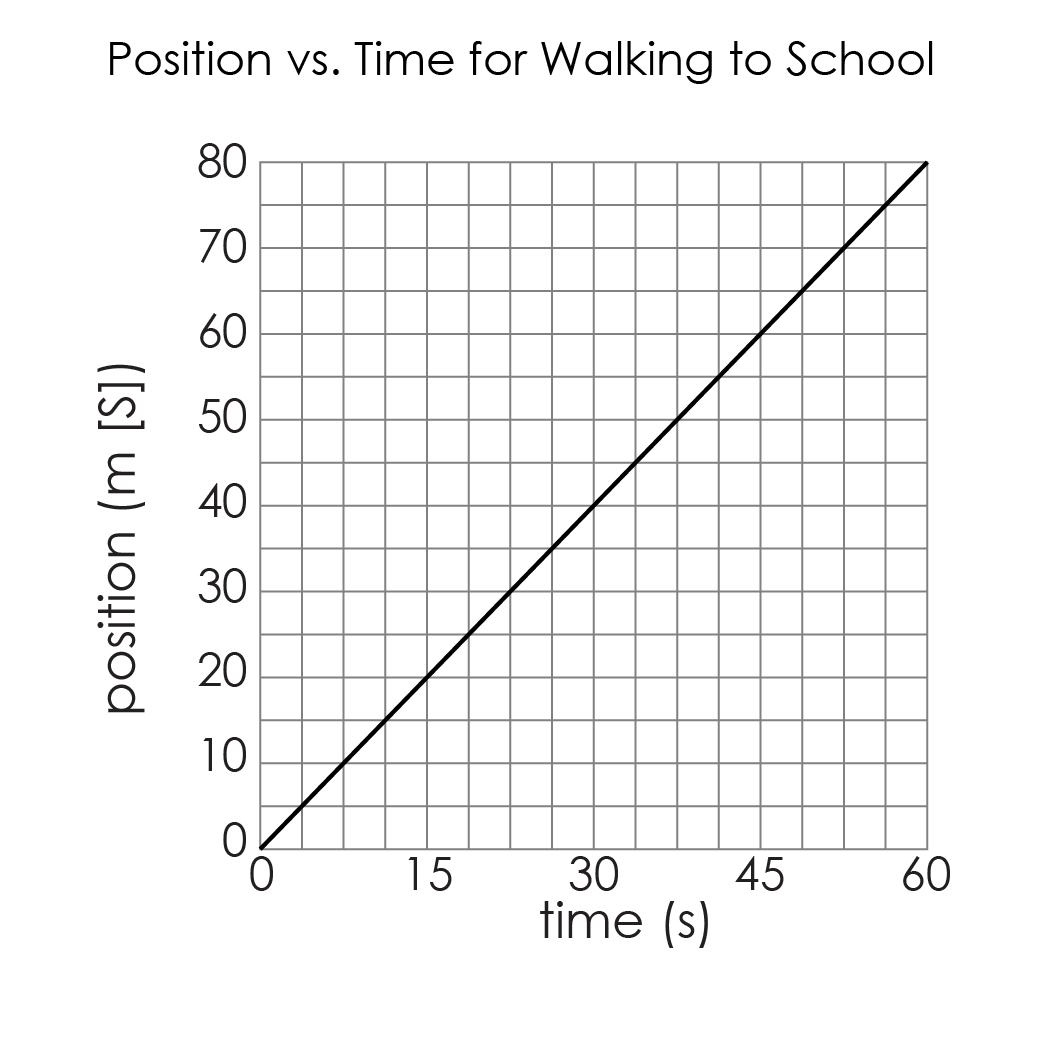 Consider the simple graph, Position vs. Time for Walking to School. 
Examine the graph to answer the questions that follow.
Position-Time Graphs
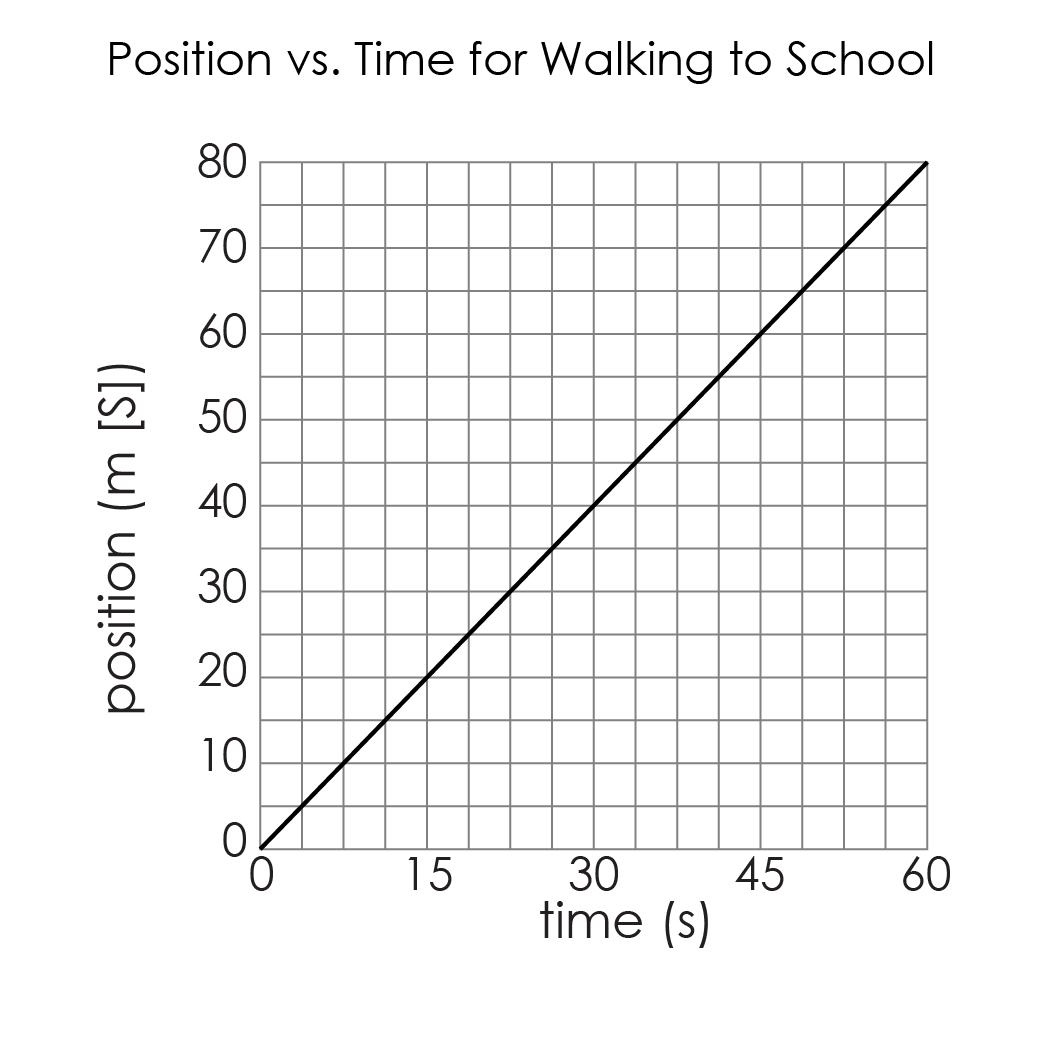 Position-Time Graphs
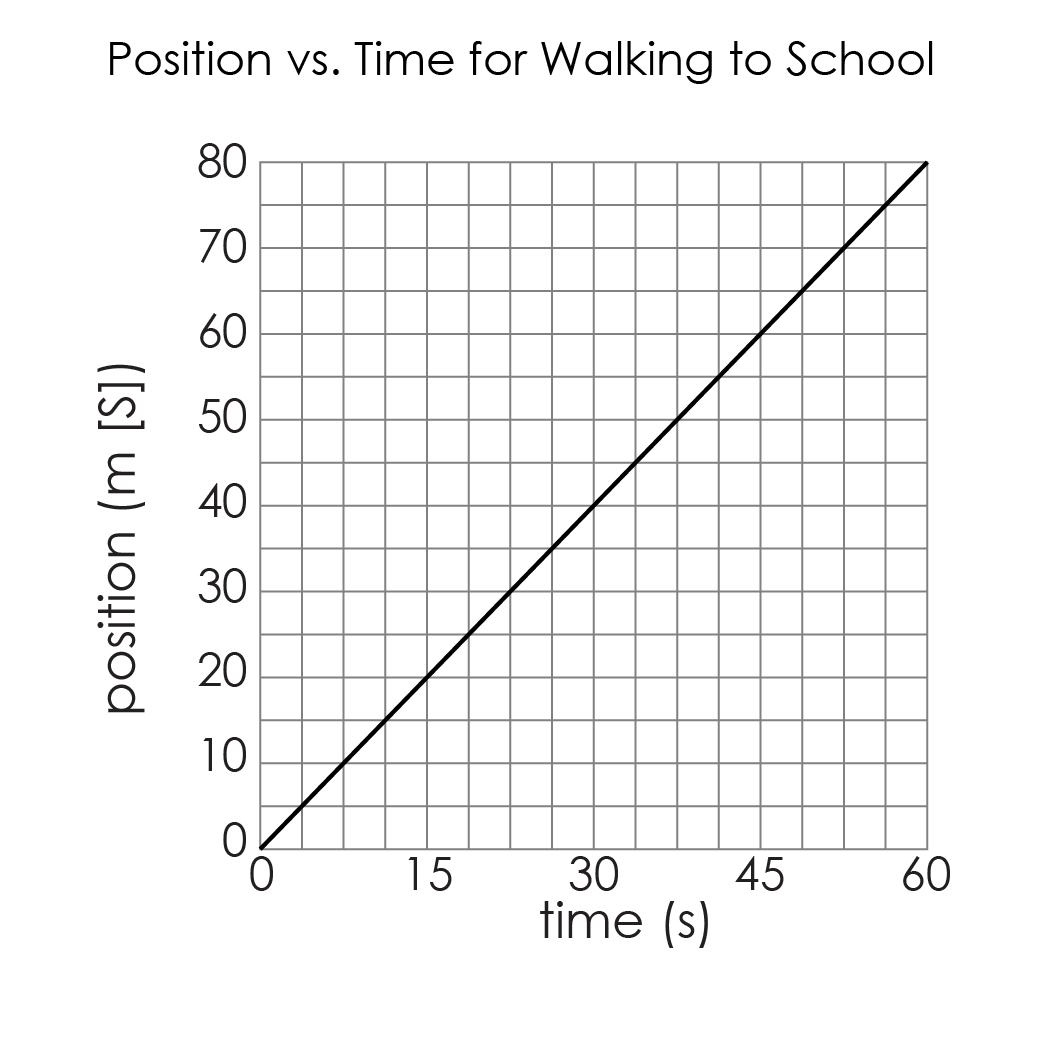 Position-Time Graphs
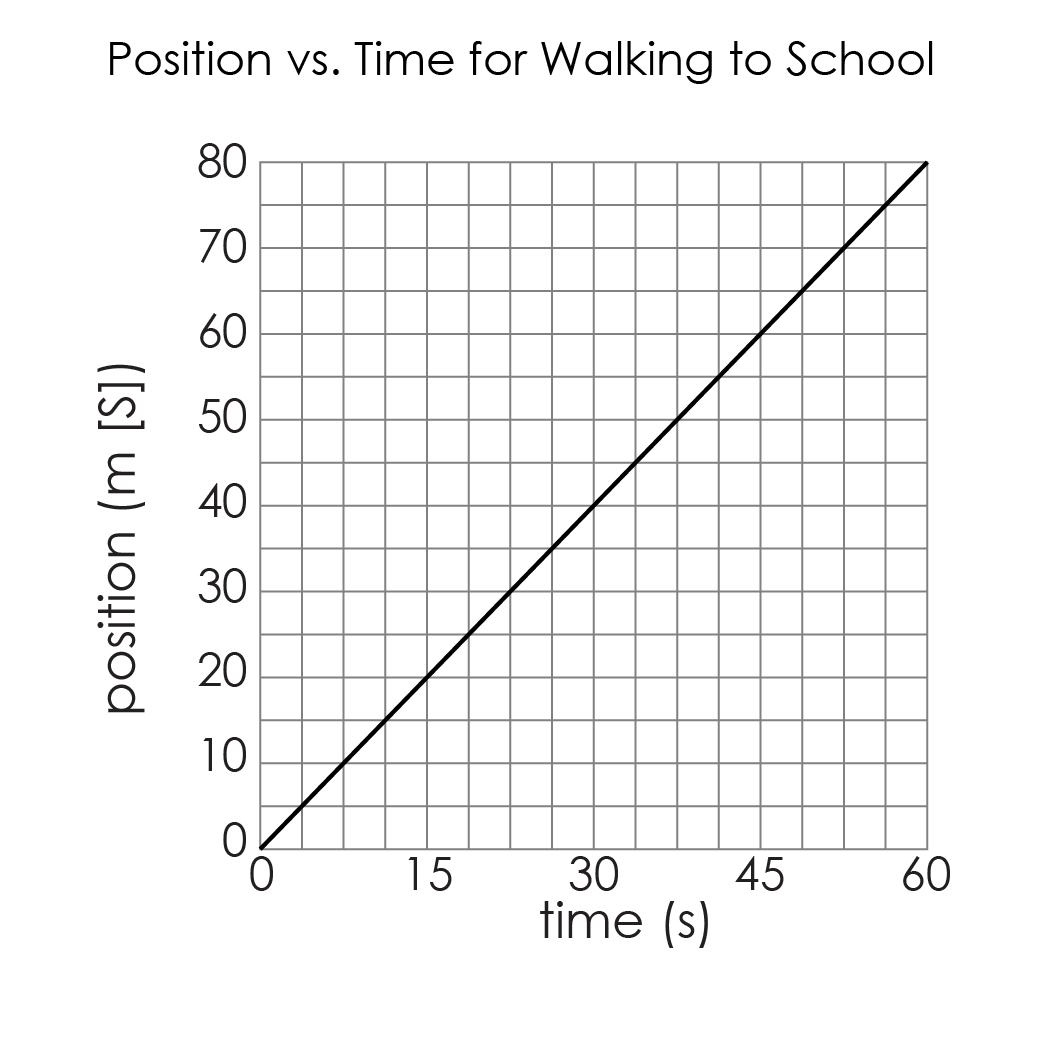 Position-Time Graphs
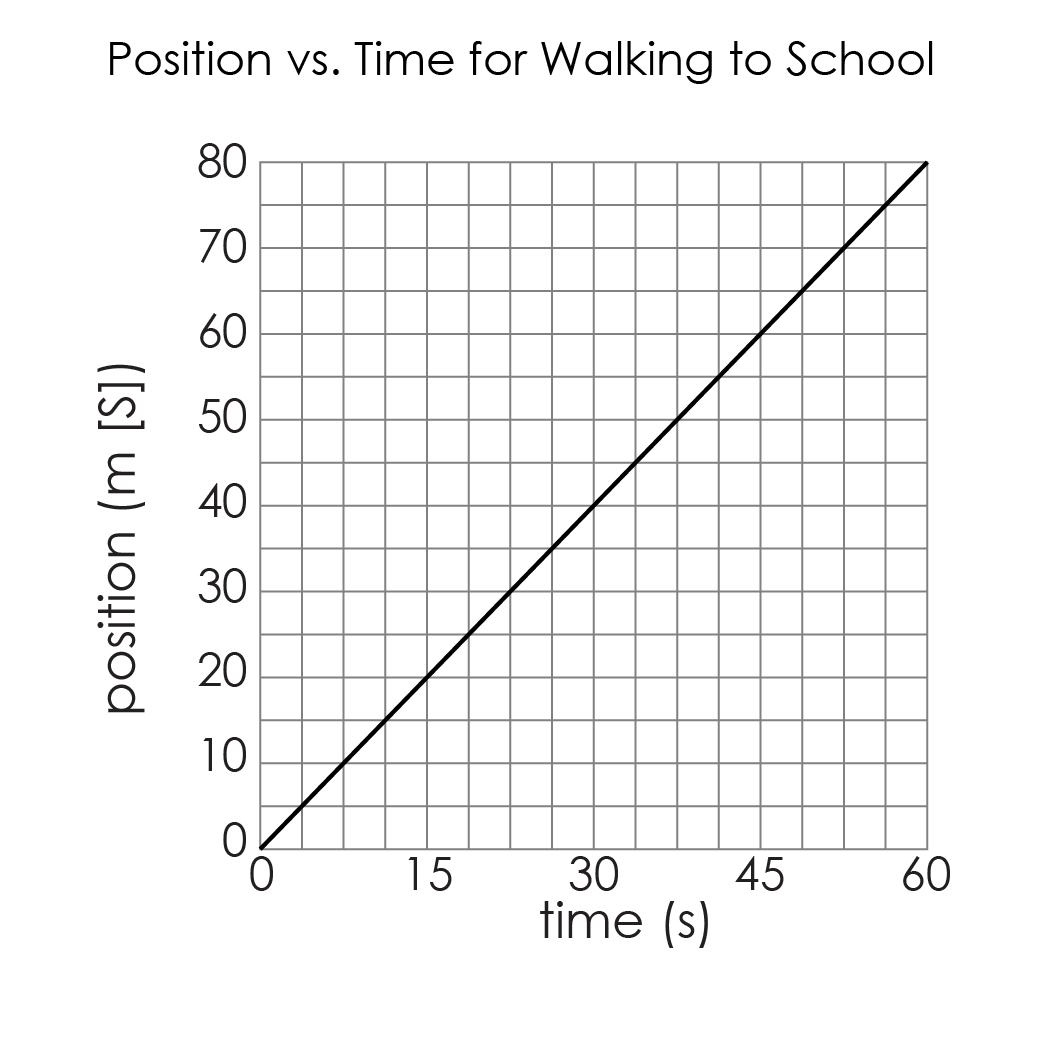 Position-Time Graphs
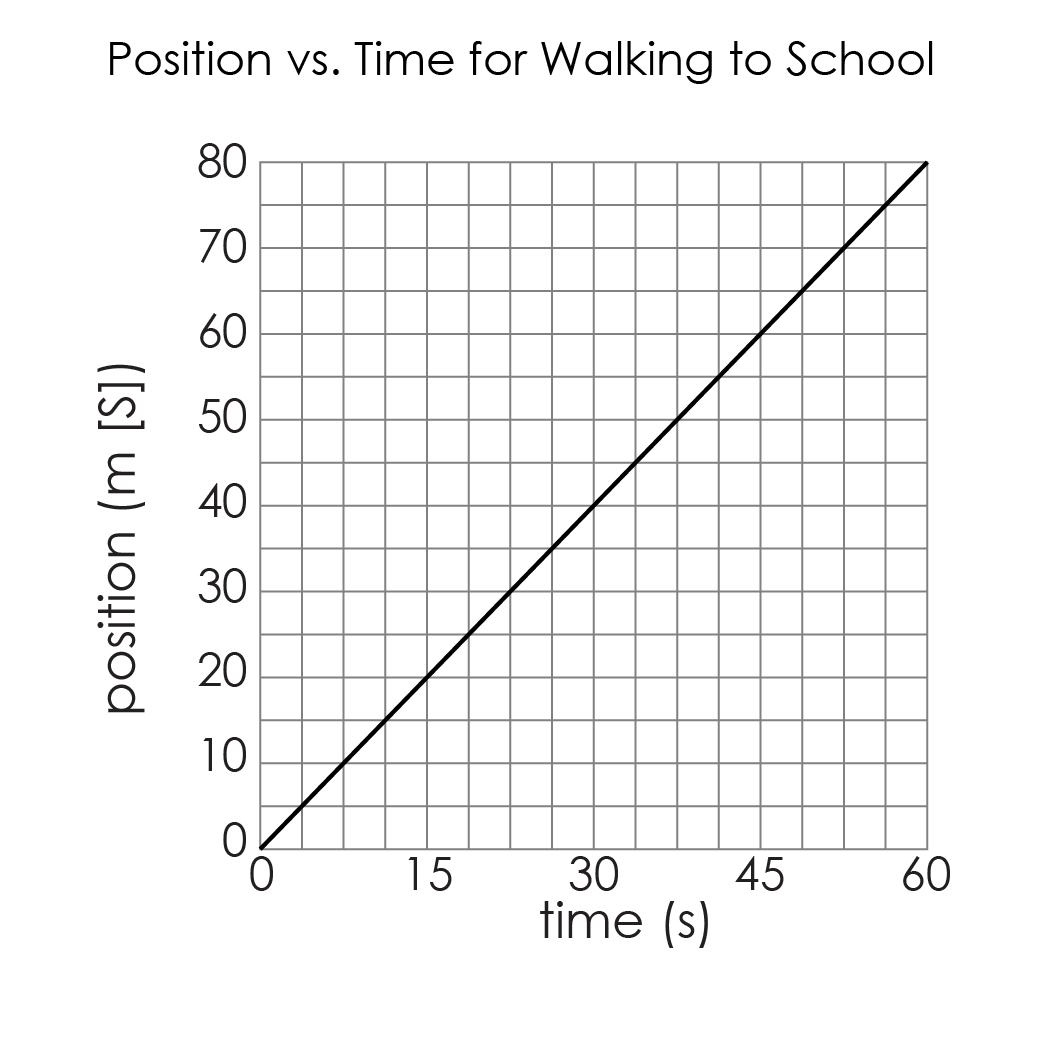 Position-Time Graphs
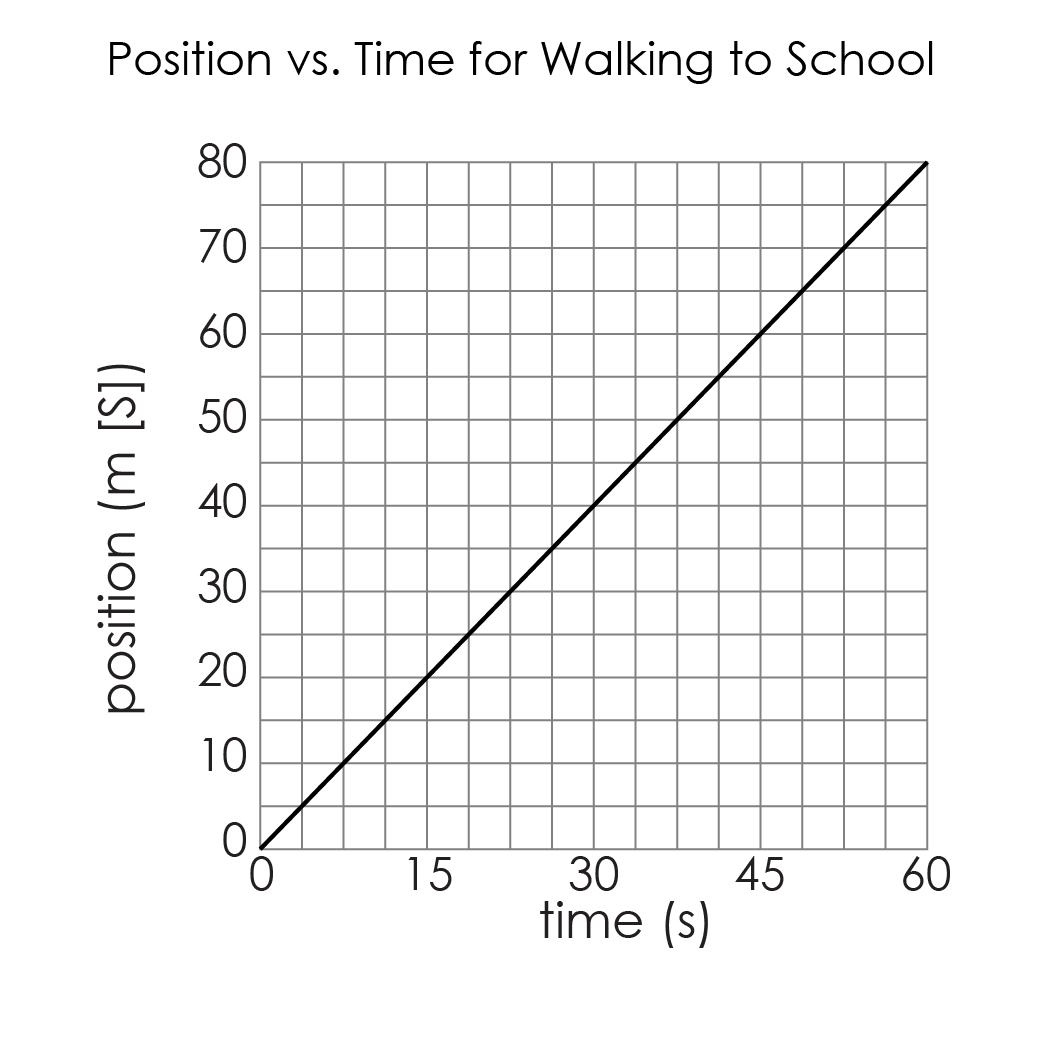 Position-Time Graphs
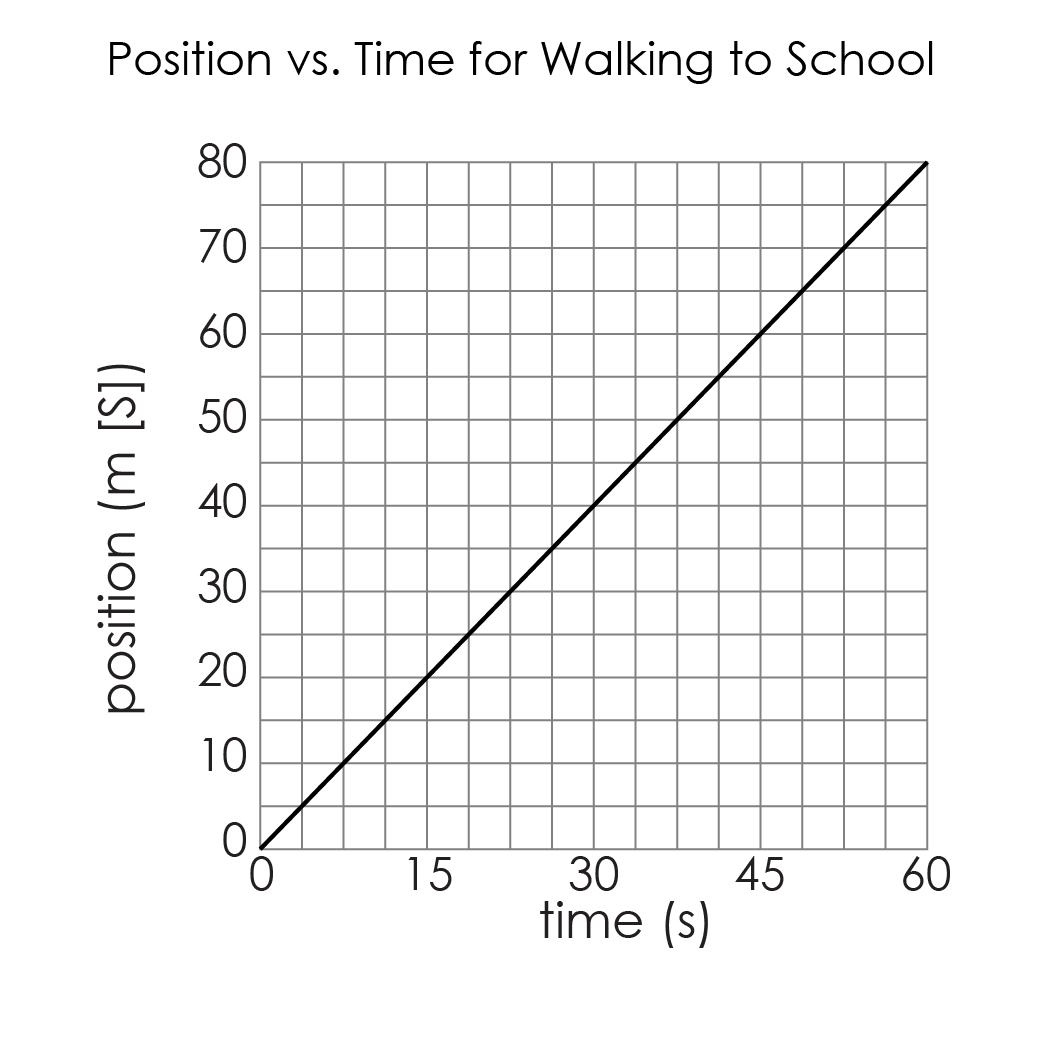 Position-Time Graphs
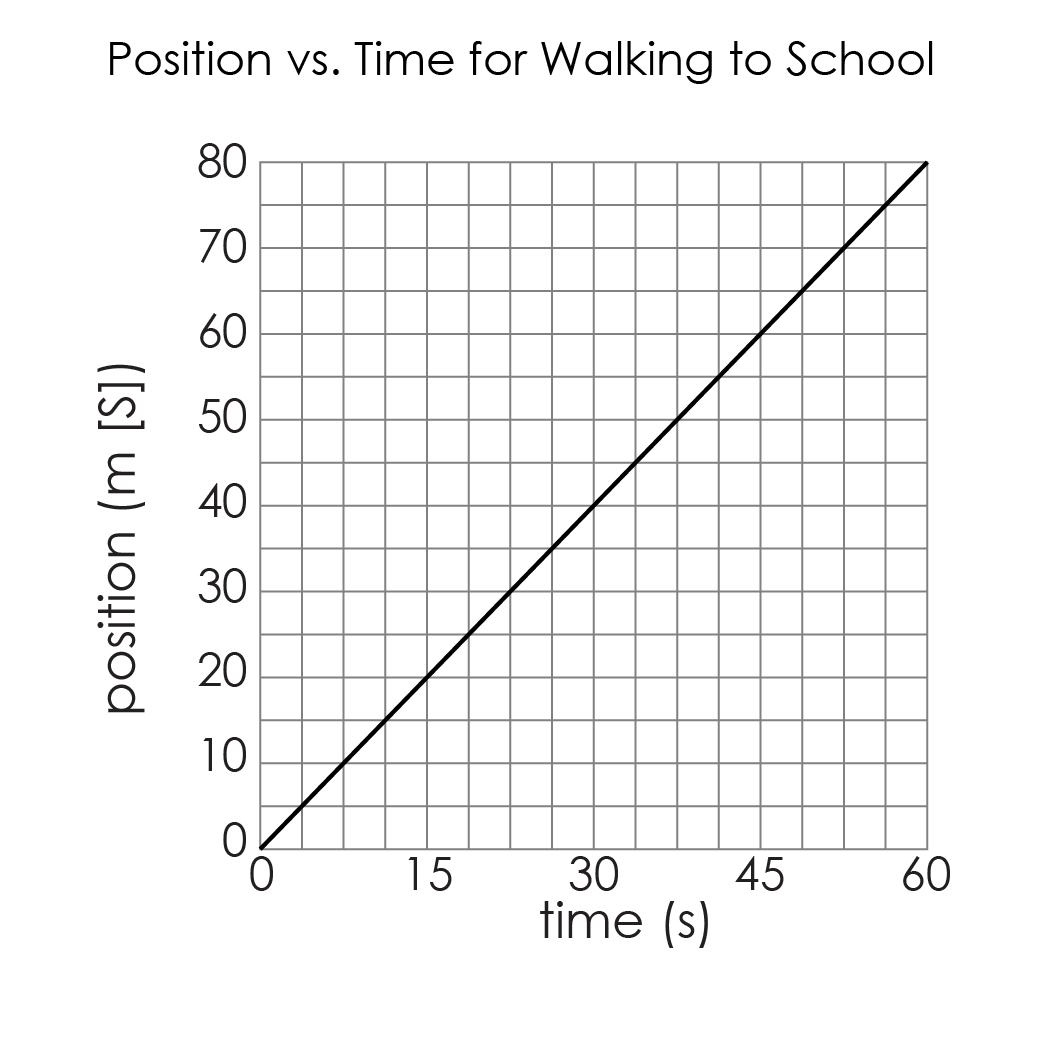 Position-Time Graphs
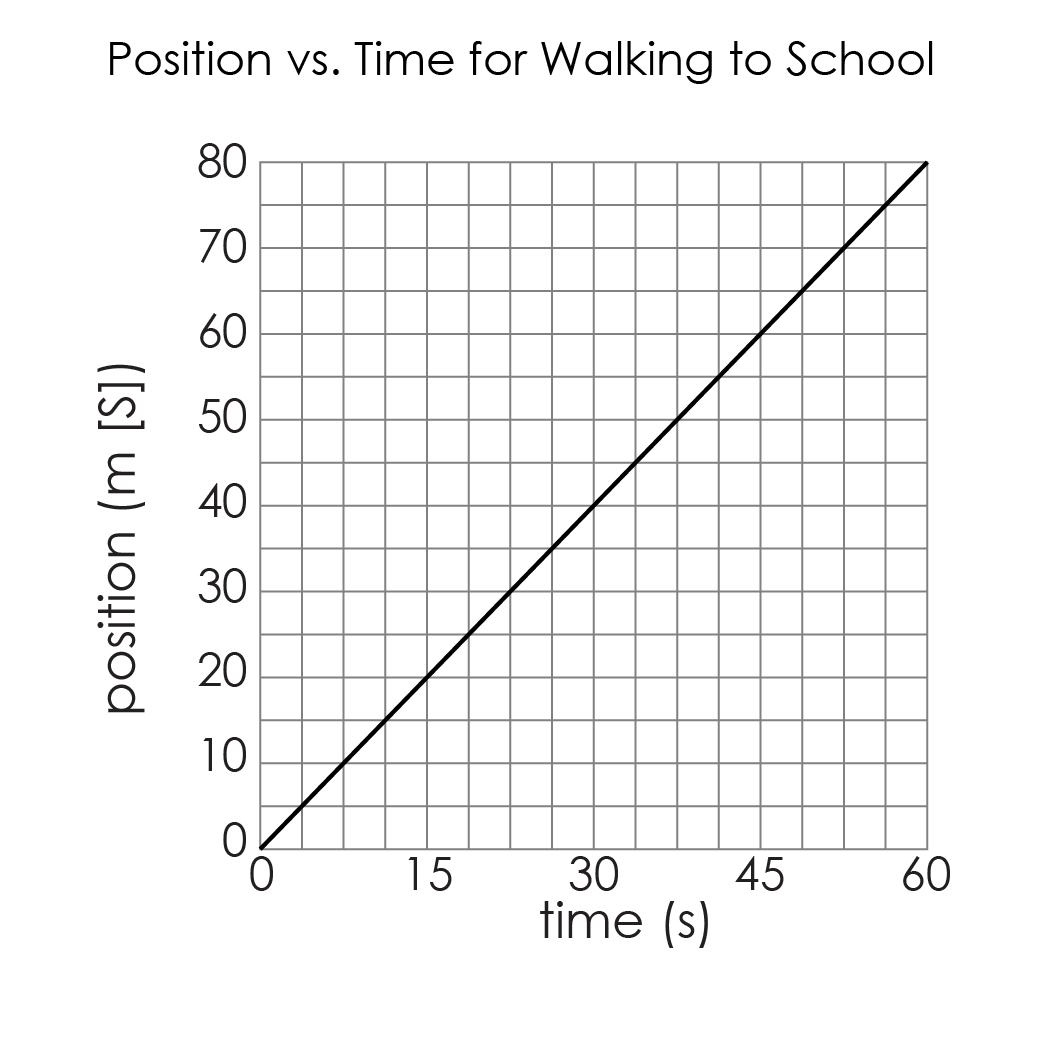 All the previous information can be read from the graph. 
Reading information from a position time graph provides information about the position.
Position-Time Graphs
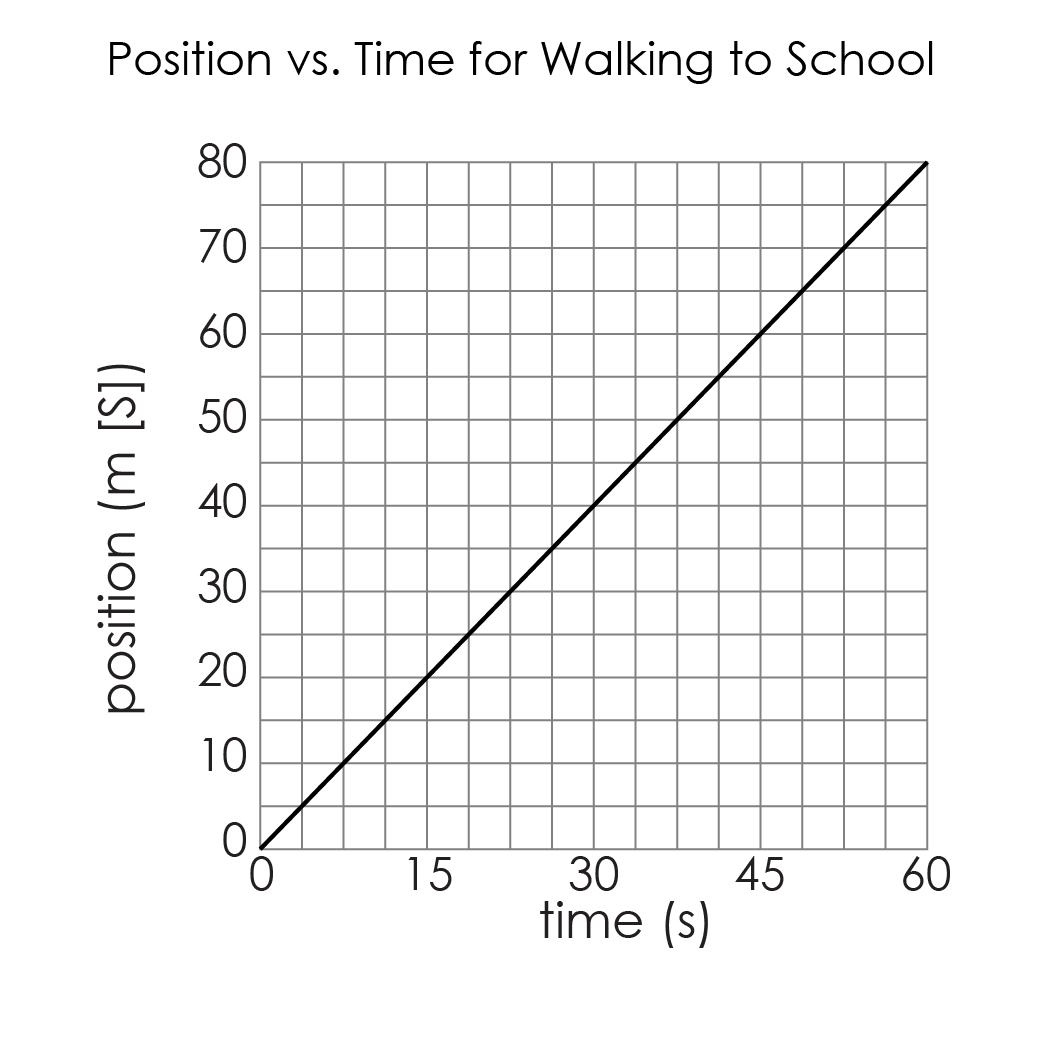 Find the slope of the graph.
Position-Time Graphs
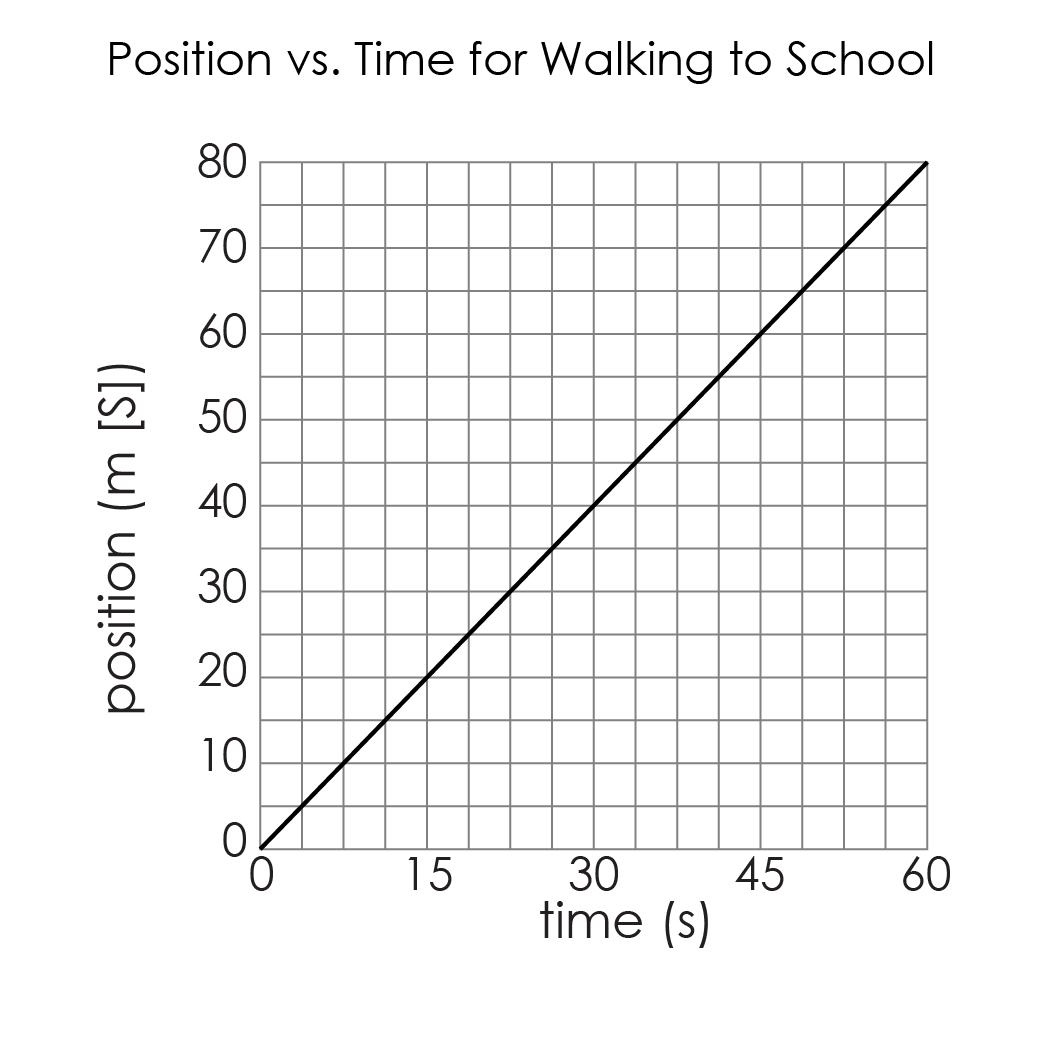 Examine the units of the slope. 
Considering the units, what information does the slope of a position-time graph provide?
Position-Time Graphs
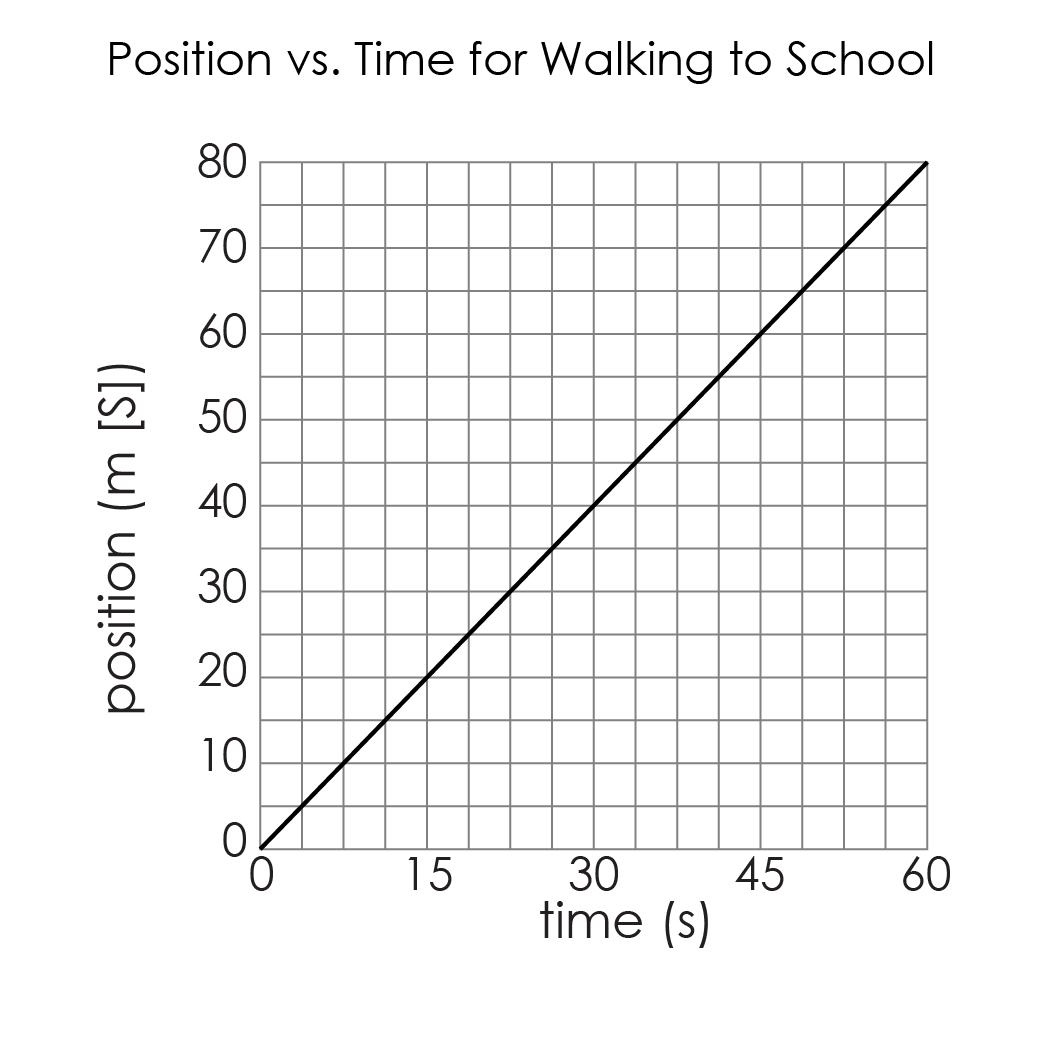 Position-Time Graphs
Change in position
Change in time
Displacement
Slope is the velocity
Position-Time Graphs
Through comparing graphs on the same scale, we can learn more about what the shape of a graph tells us. 
Three siblings walk to the same school 300 meters east from the same home. 
Rank which sibling you think is the fastest and the slowest.  Then calculate the slope to determine their average velocities.
Acceleration
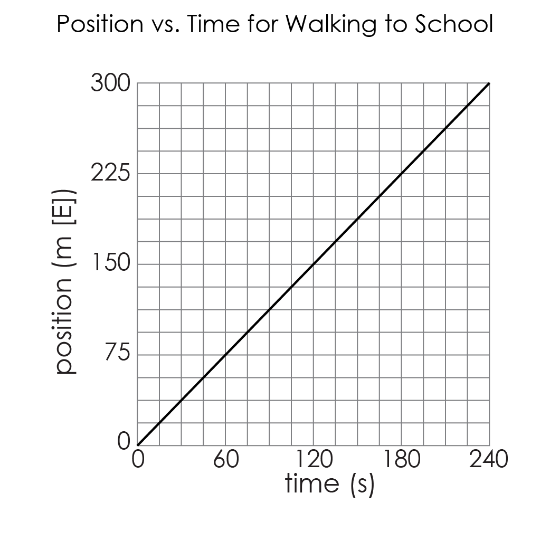 Acceleration
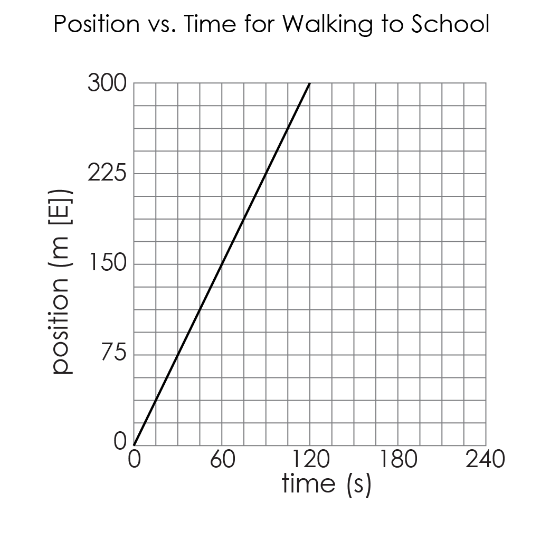 Acceleration
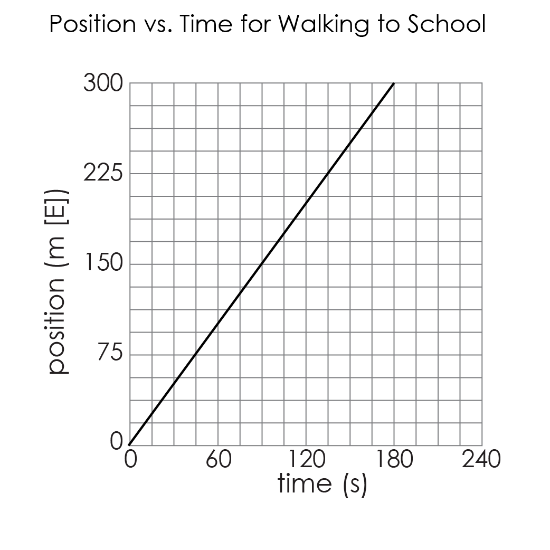 Position-Time Graphs
Summarize how the slope of the line on a position-time graph relates to an object’s velocity:
Position-Time Graphs
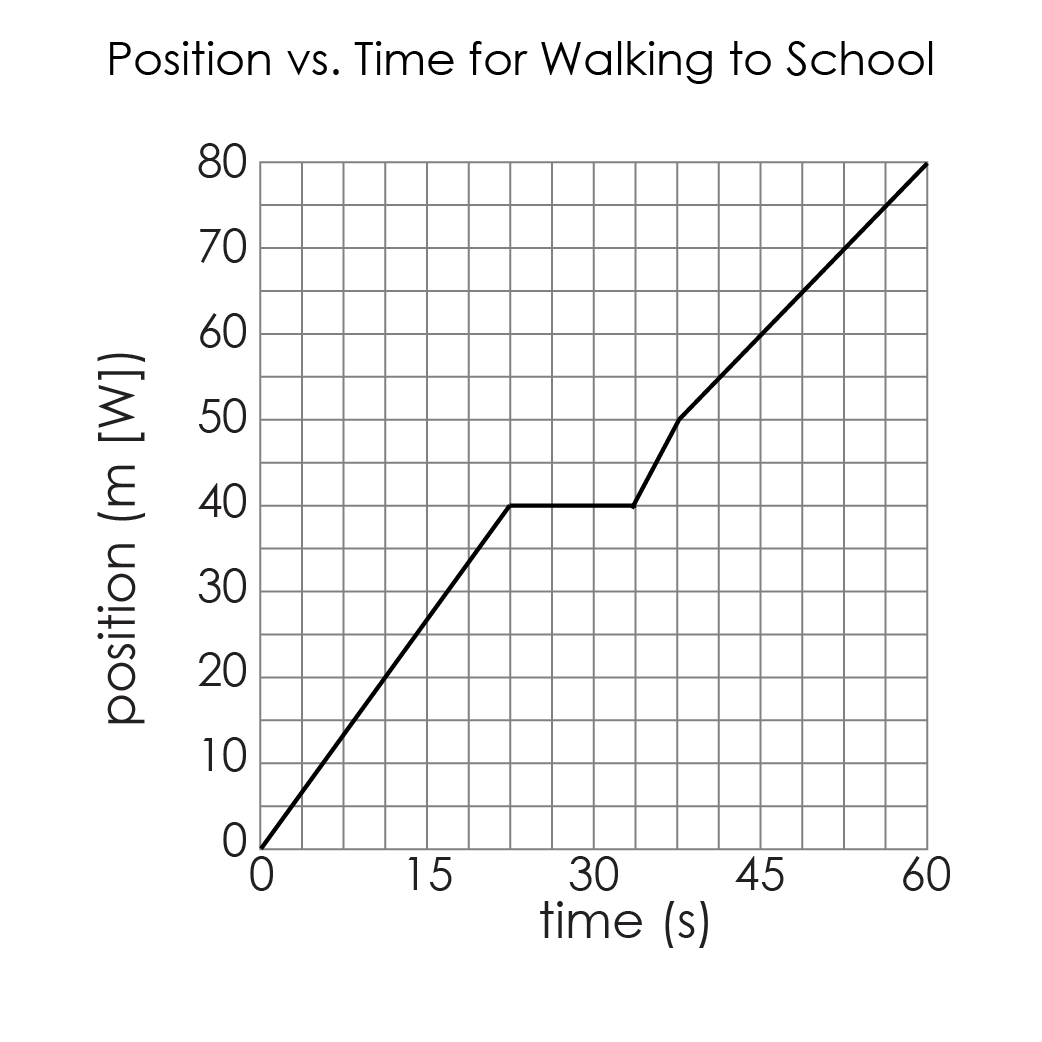 Position-time graphs can be made of multiple lines with different slopes.
Describe this student’s motion.
Position-Time Graphs
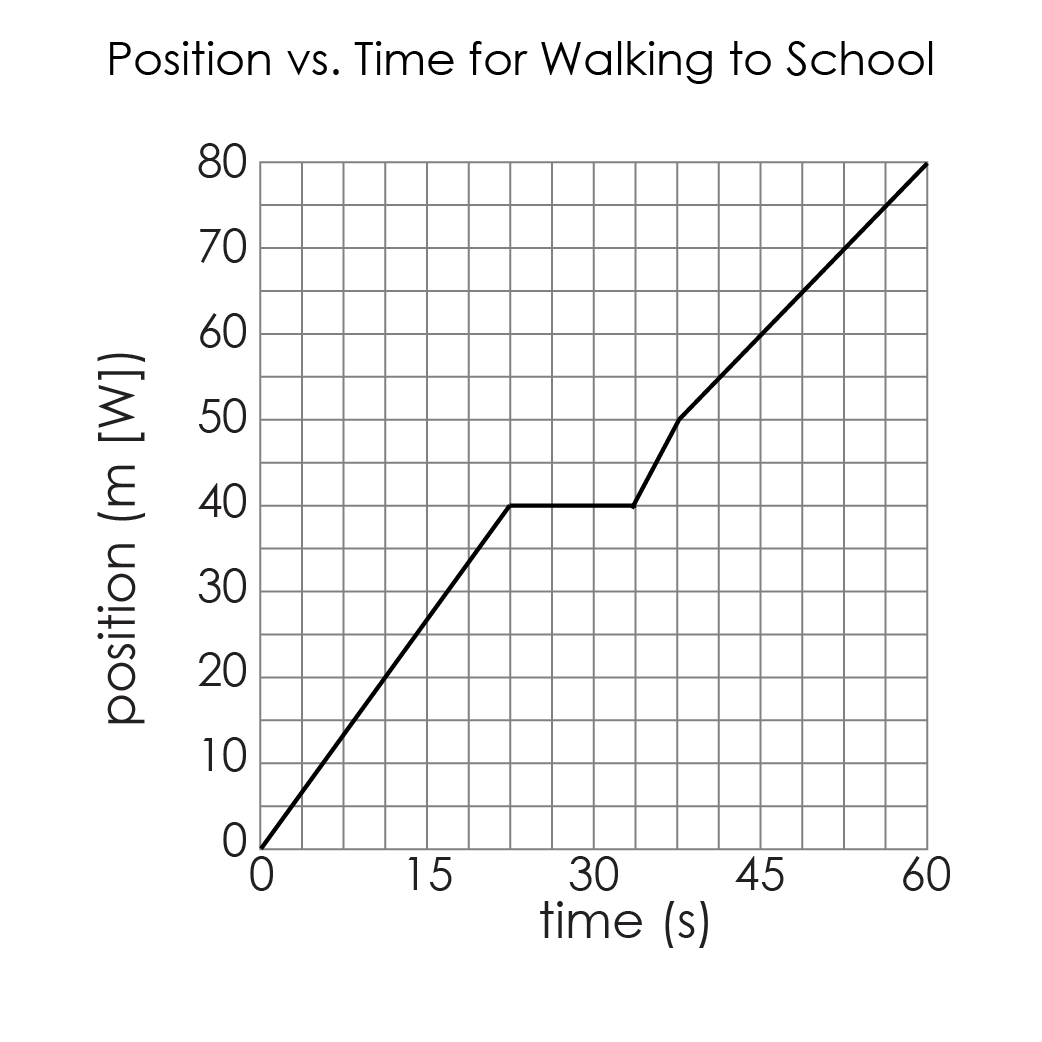 Student walks at a steady pace
Student stops
Student moves quicker for a short time
Student walks at a steady pace
Position-Time Graphs
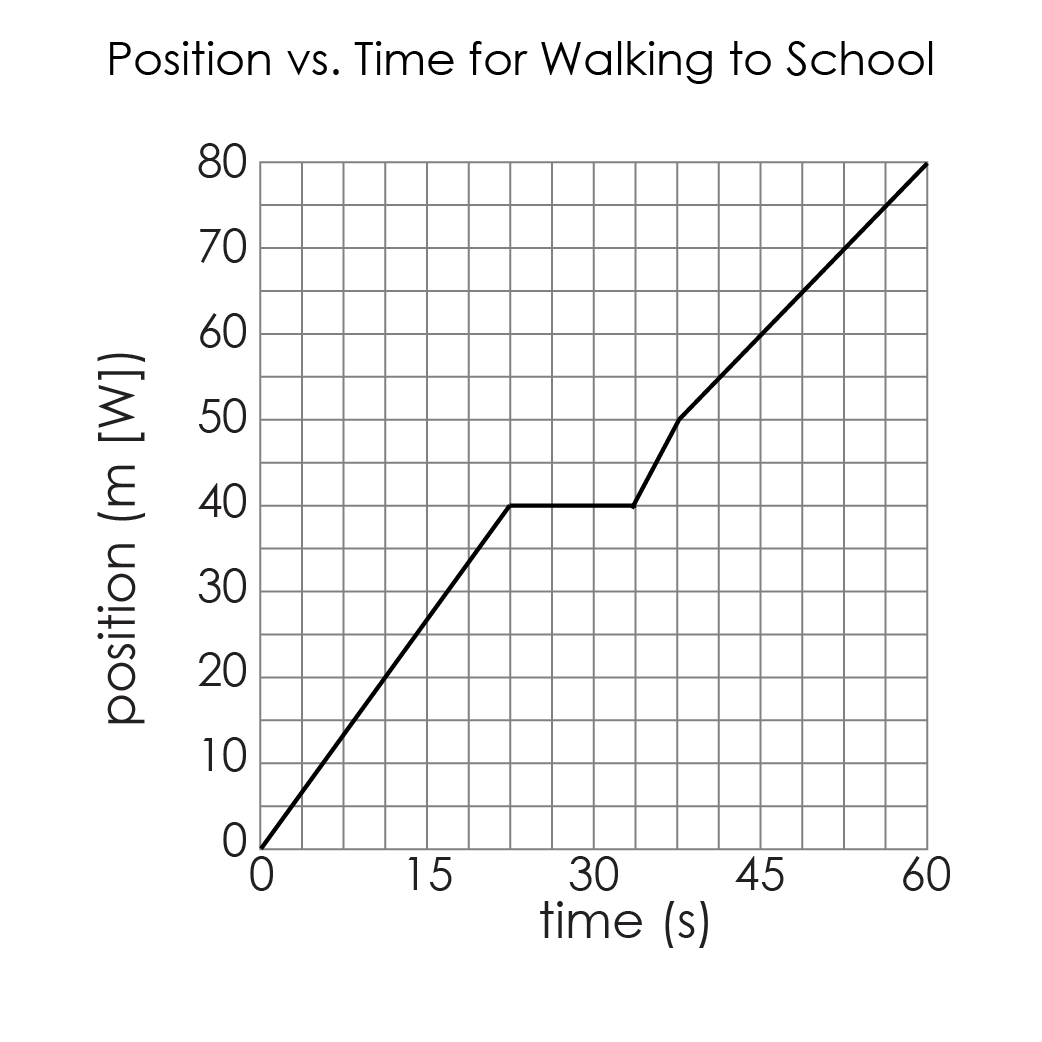 During what time interval is the student moving the fastest?
Position-Time Graphs
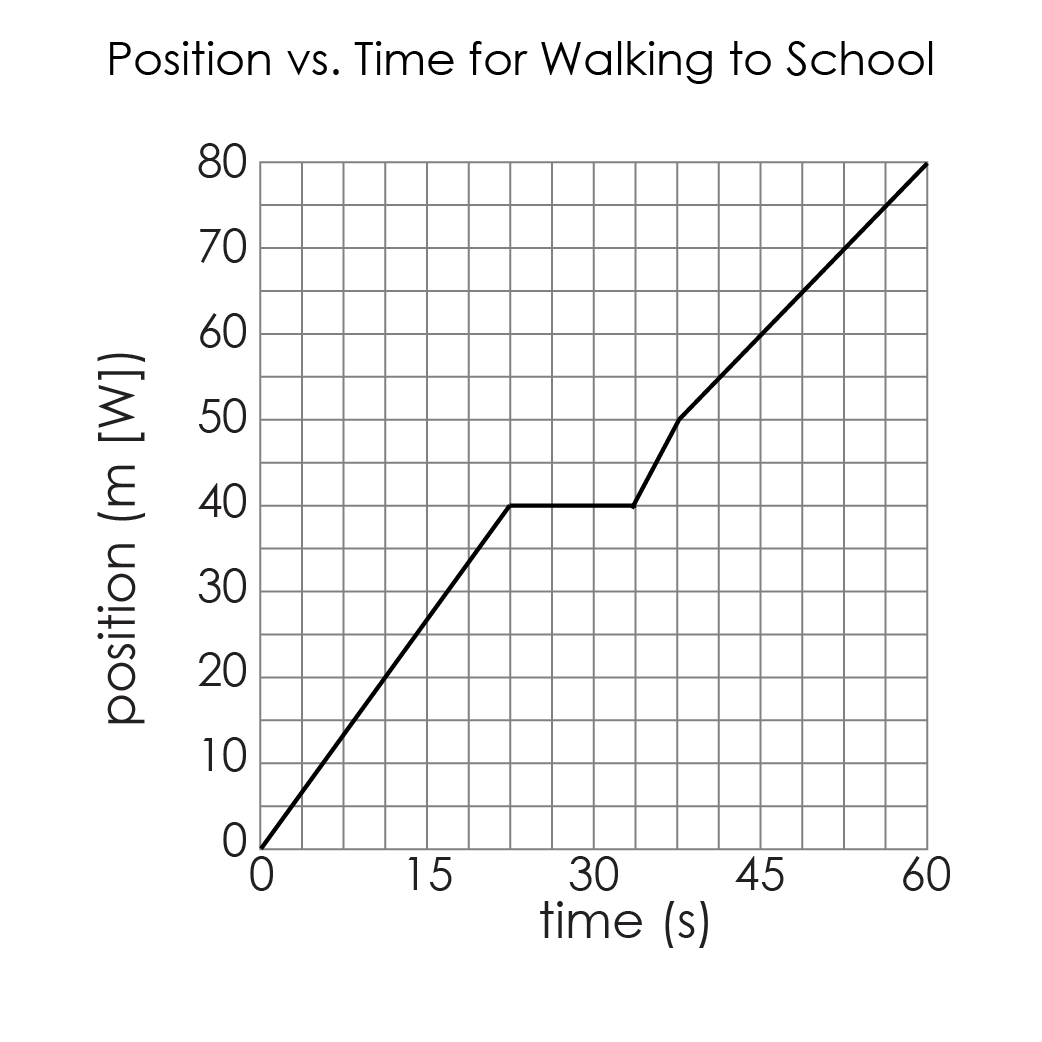 Position-Time Graphs
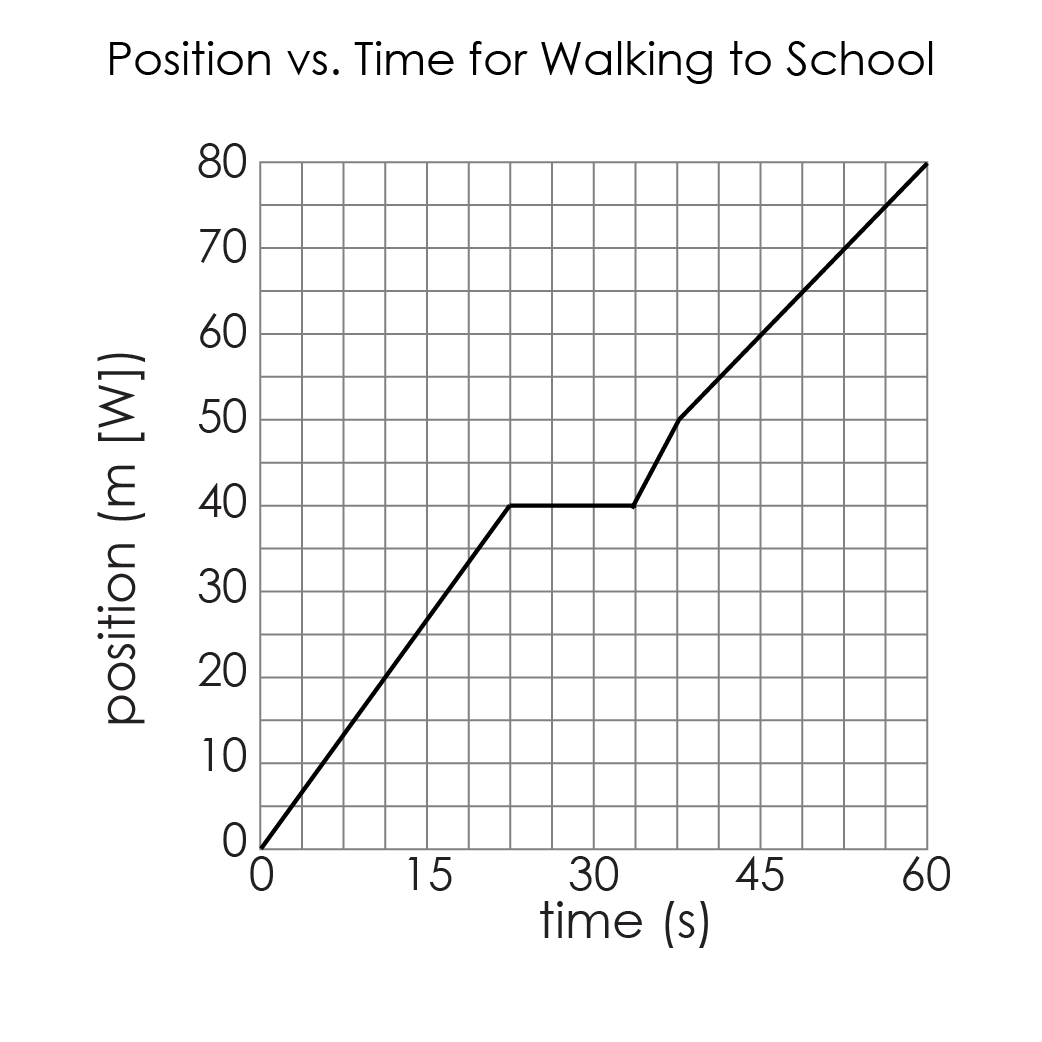 Determine the student’s average velocity in that time interval.
Position-Time Graphs
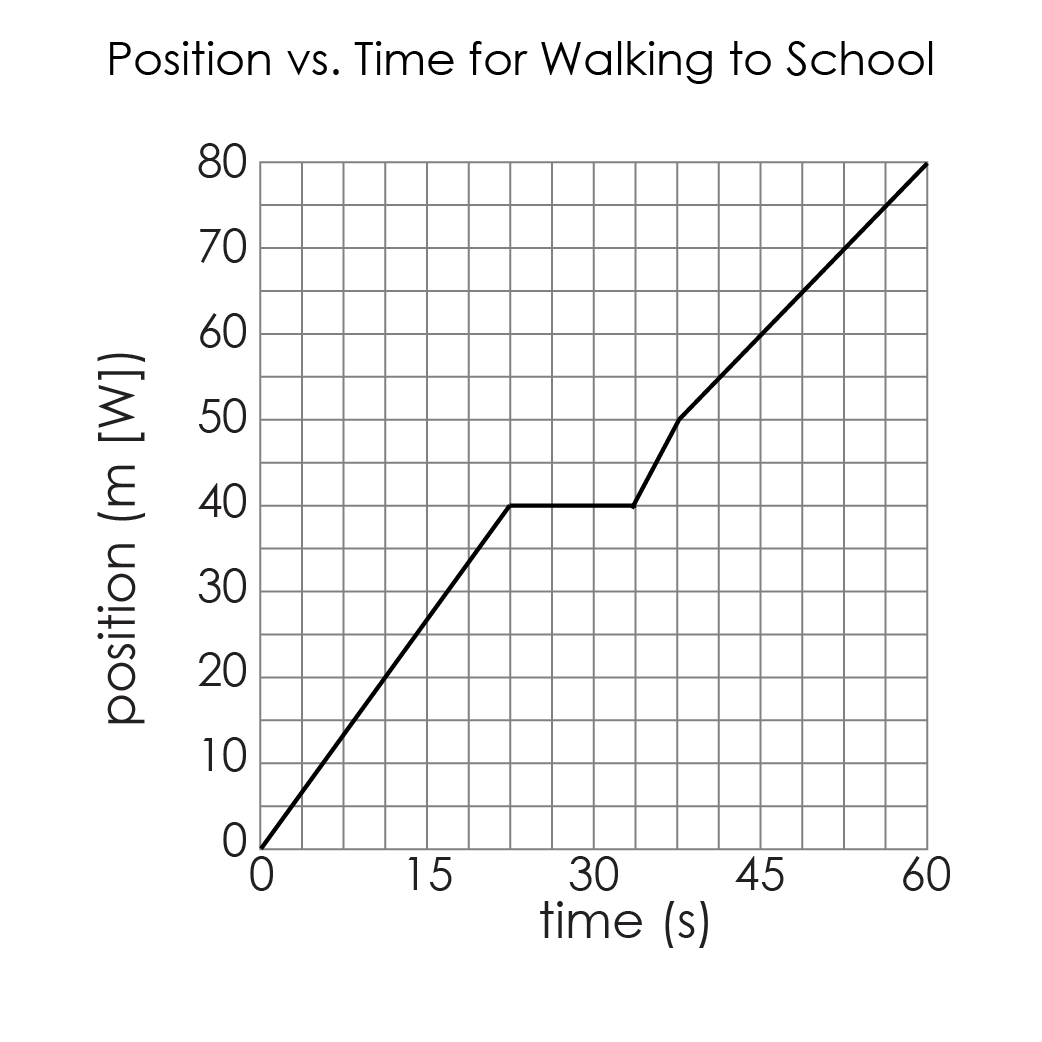 What is the meaning of the horizontal line?  
Prove it by determining the slope in that section.
Position-Time Graphs
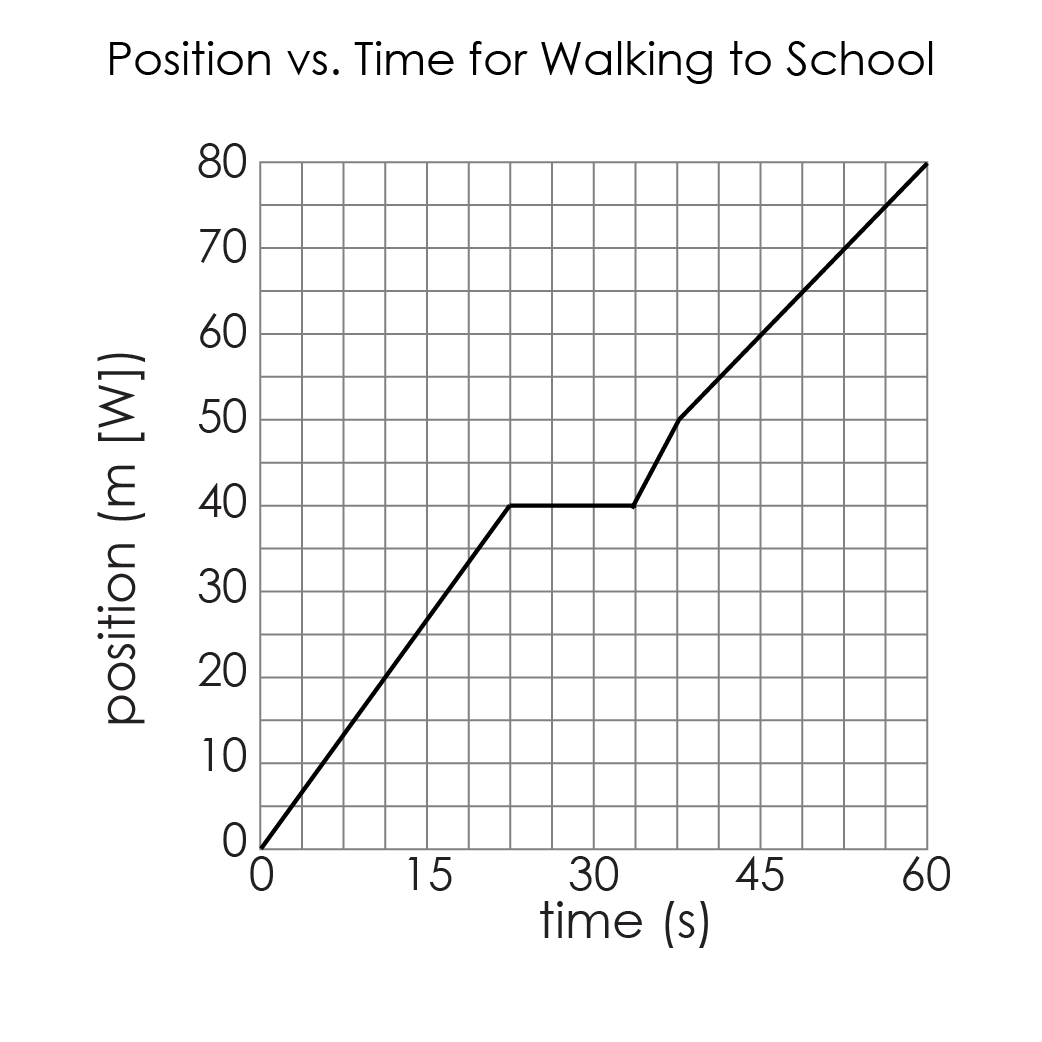 The horizontal line means the person was stopped (position did not change)
Position-Time Graphs
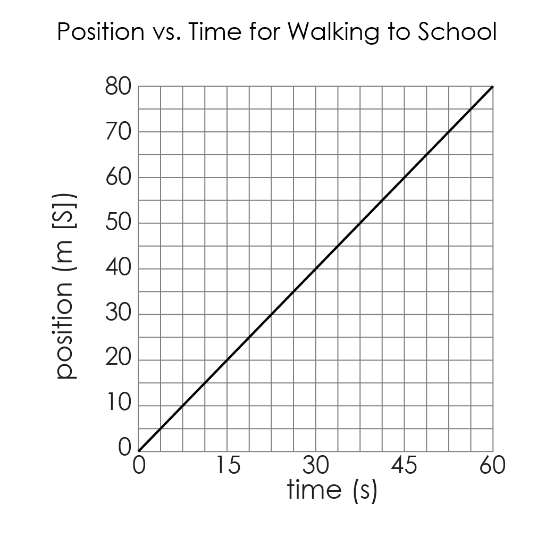 How does this student’s average velocity for the entire walk to school compare with the first student’s average velocity?
Position-Time Graphs
Both students walked the same distance in 60s. Magnitudes are the same, even though second student changed velocity throughout.
Directions are different (W vs. S)
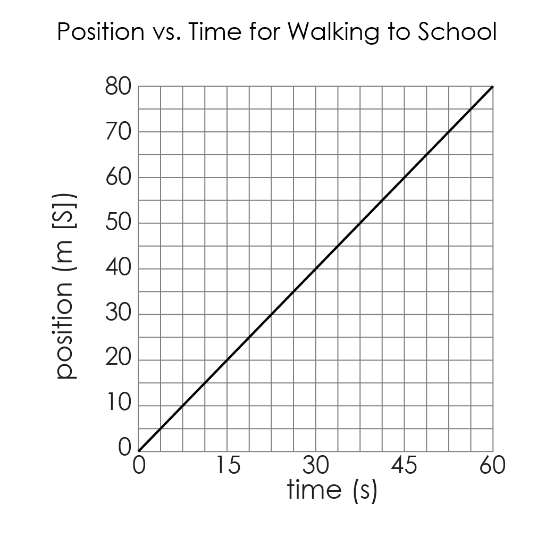 Position-Time Graphs
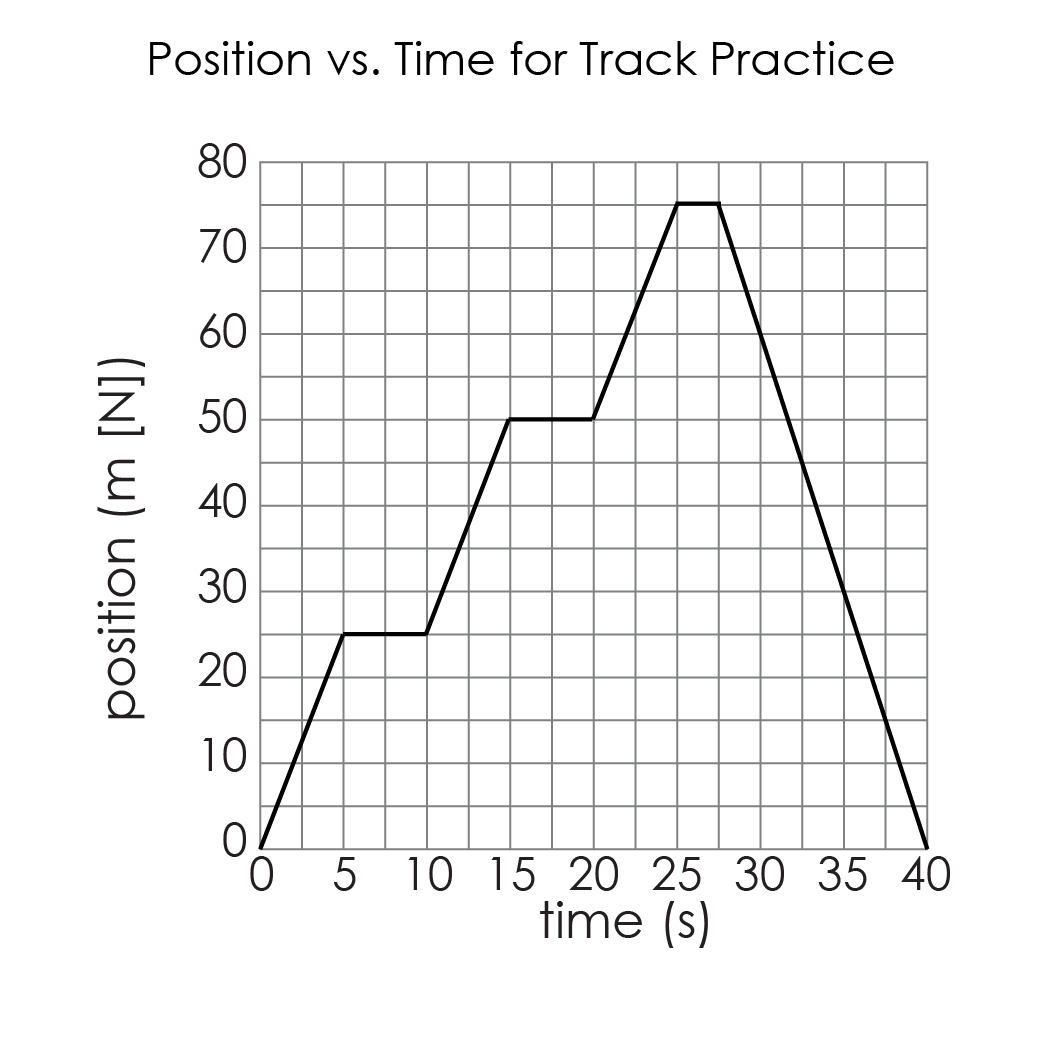 Examine the position-time graph for track practice.
Describe the motion of the runner.
Position-Time Graphs
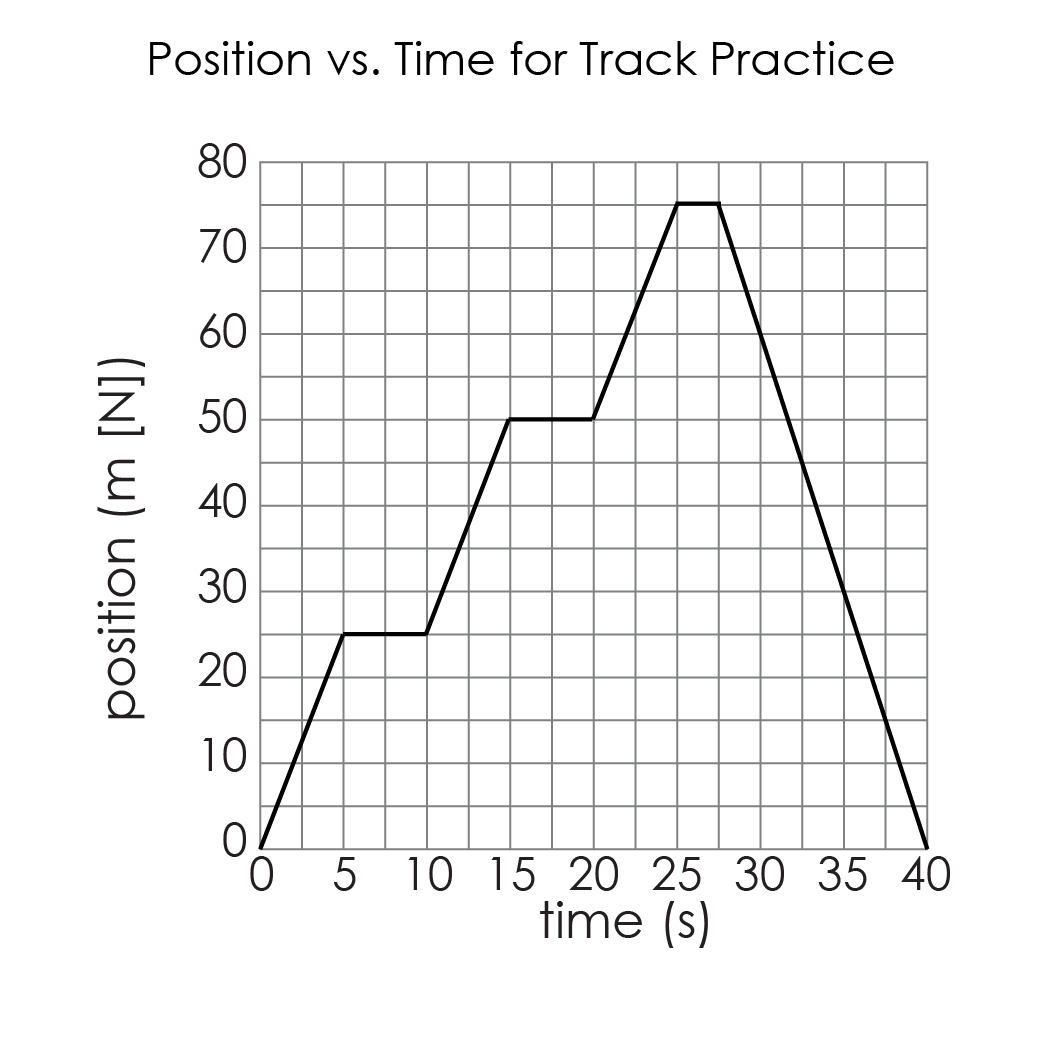 The runner is running, stops, running, stops, running slightly slower, stops, changes direction and runs back to the starting position.
Position-Time Graphs
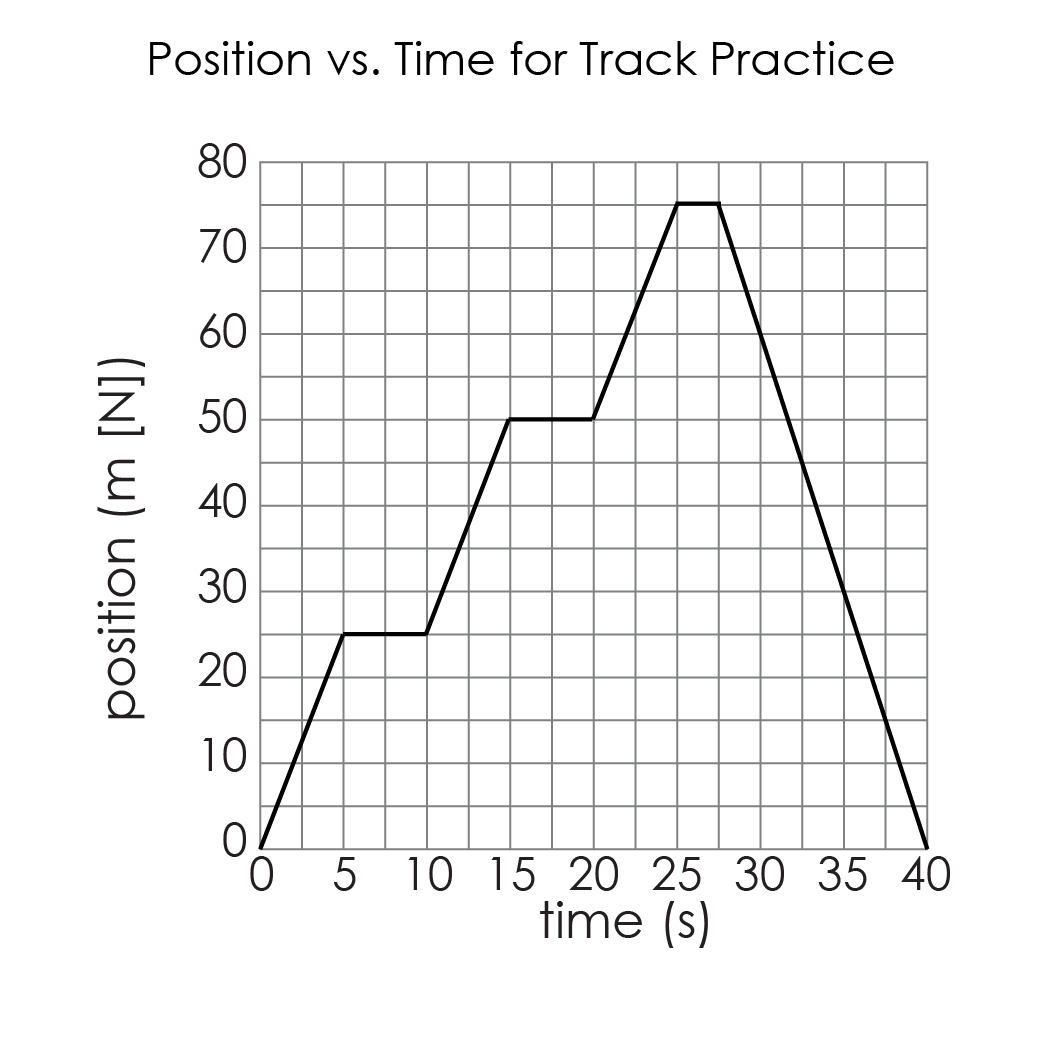 What is the runner doing in the sections with horizontal lines?
Position-Time Graphs
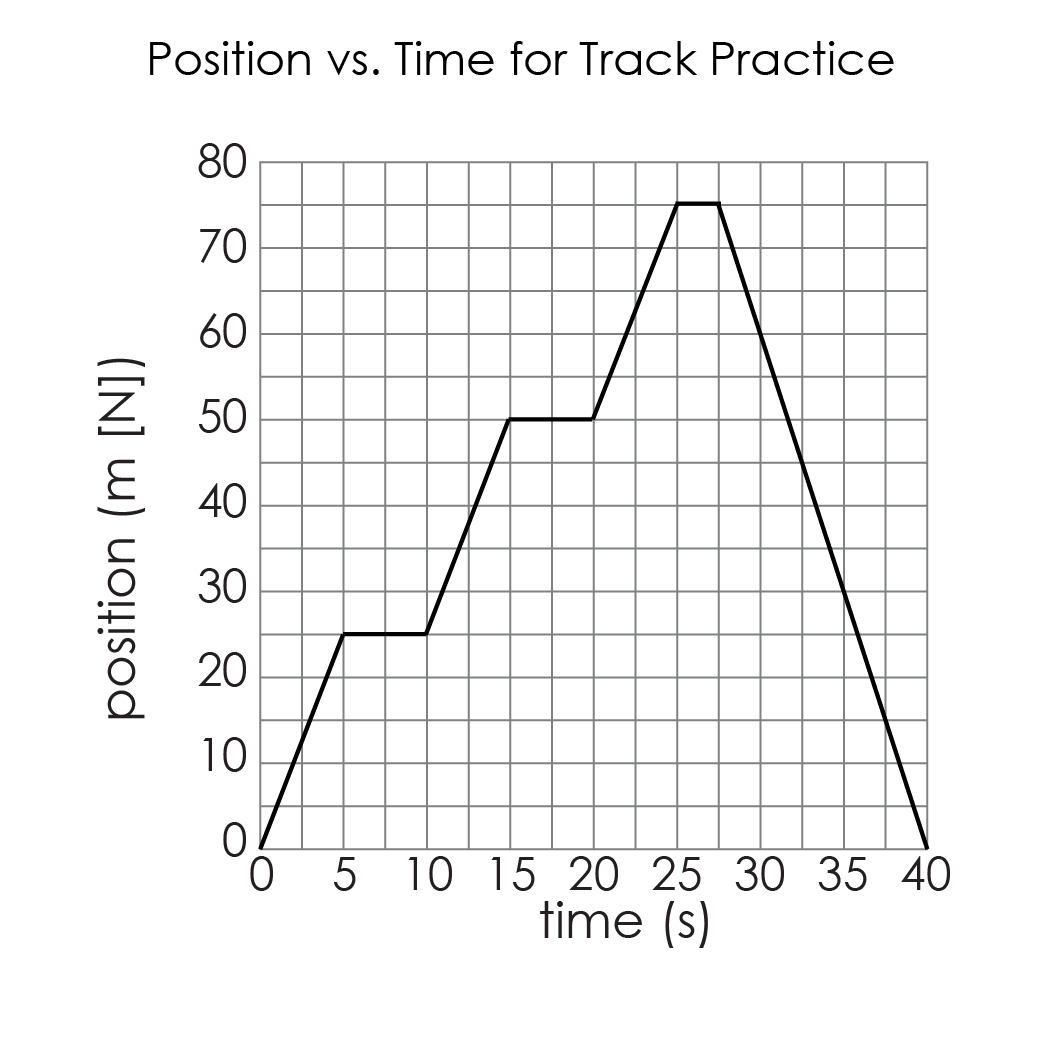 Position-Time Graphs
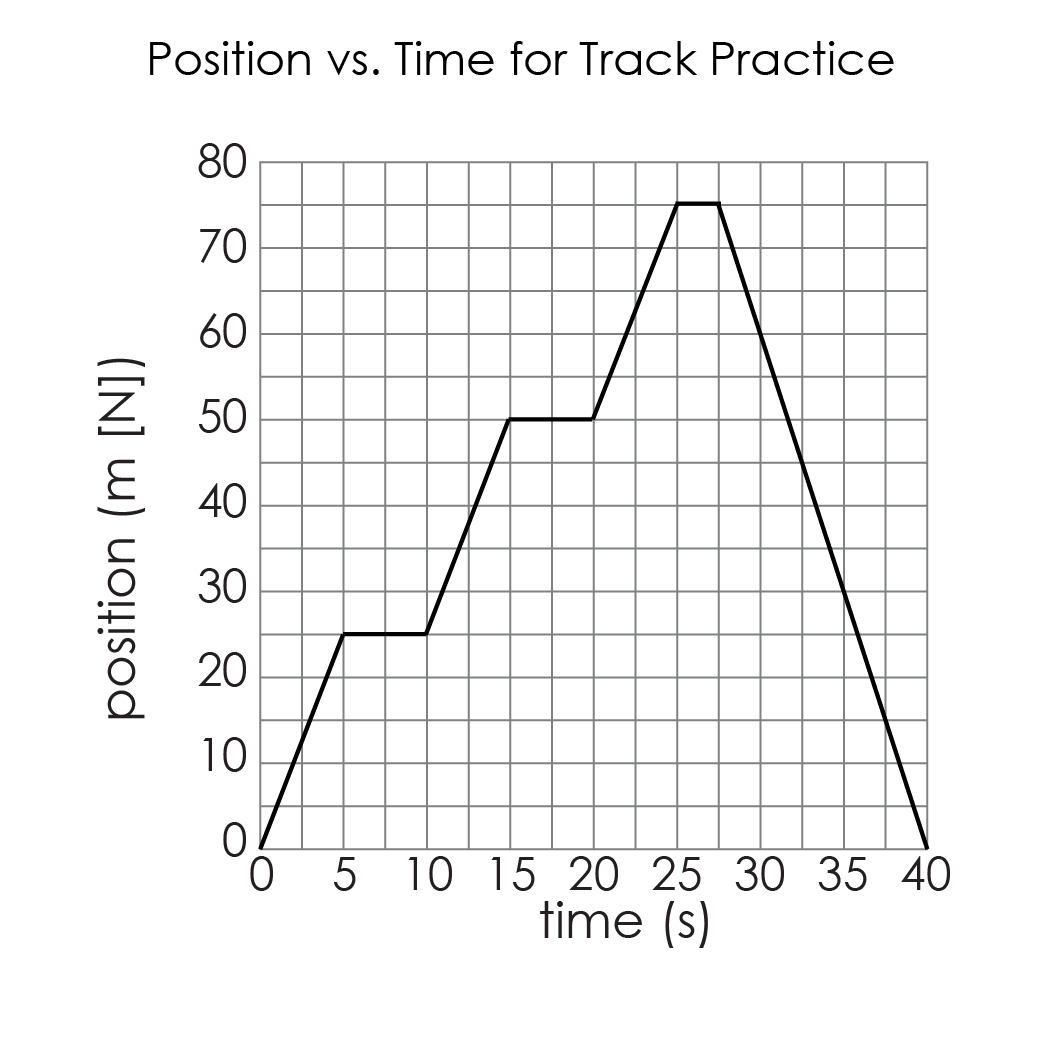 Find the average velocity of the runner in the last section.  What does the sign mean?
Position-Time Graphs
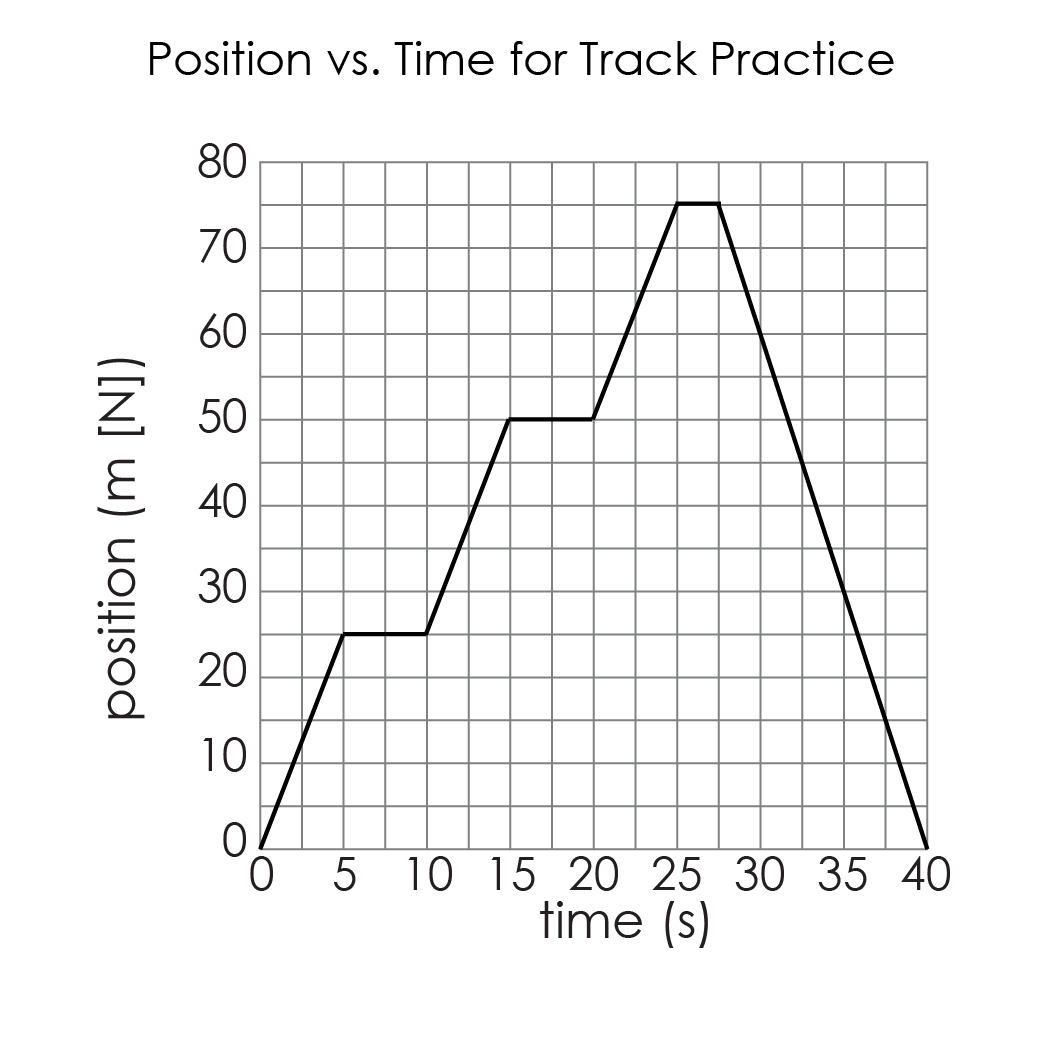 Position-Time Graphs
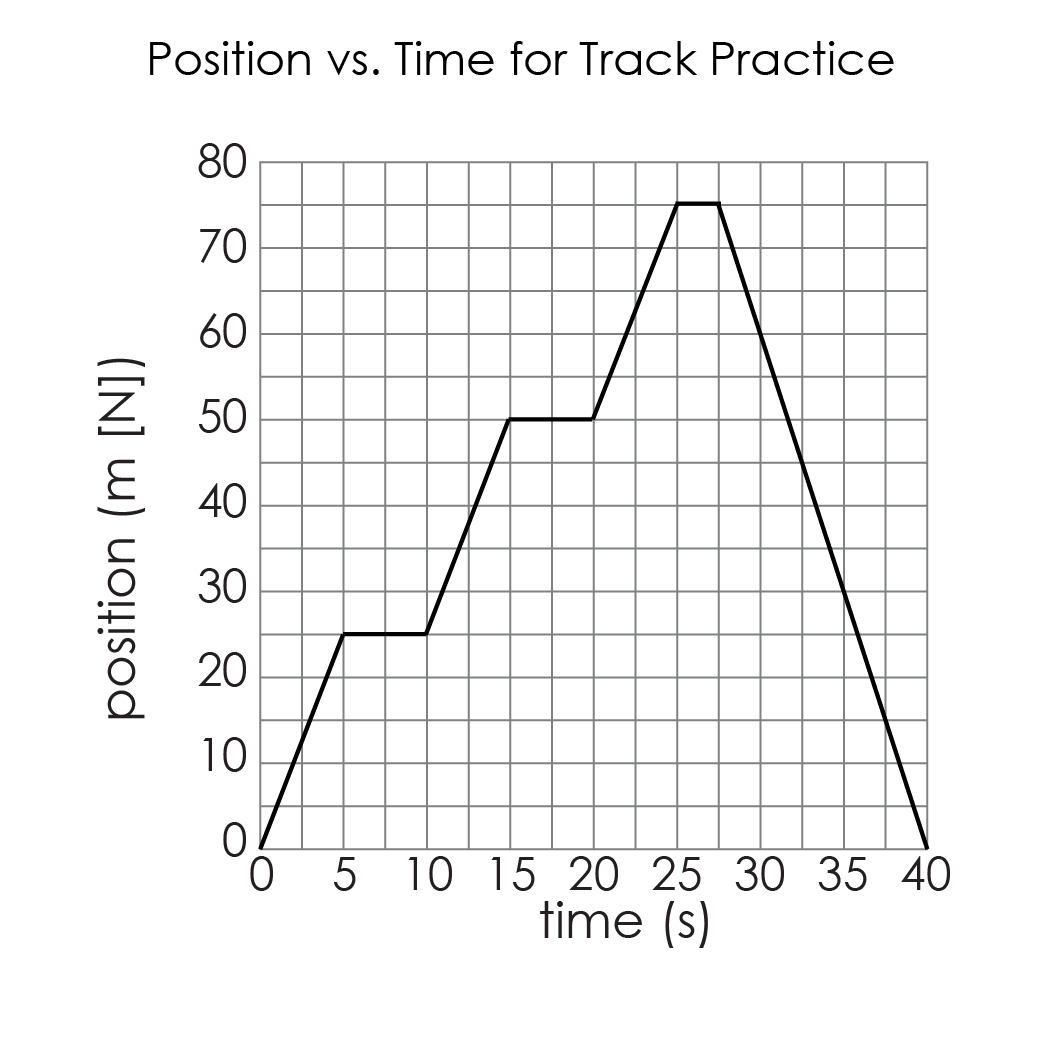 Position-Time Graphs Summary
Position-Time Graphs Summary
Describe, with the aid of diagrams, how the slope of a position-time graph relates to the object’s average velocity. Include horizontal lines and lines with negative slope.
Position-Time Graphs Summary
Position-Time Graphs Summary
Starts at reference point
Position-Time Graphs Summary
Starts somewhere other than reference point
Any questions?